20
24
Coefficient of Drag for a Model Pantograph
Elisa Hoffmann
20
24
Table of Contents
01
Overview
04
Testing Results
Discussing the outcome of the project.
What results were yielded?
02
05
Analysis
Scaling & Reynolds Number
What key ideas influence this project?
What do the results mean?
03
Testing Procedure
06
Conclusion
How was testing performed?
What did this project accomplish?
01 - Two Possible Outcomes
Results from model = Results from real life
Outcome 1
The data cannot be compared due to scaling or other difficulties
Outcome 2
02 - Scaling
Reynolds Number
Mach Number
1
2
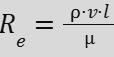 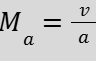 Will it match?
Depends on whether the flow experienced by the model is laminar or turbulent
Predicted Reynolds number
Transition Zone
20
24
03 - Testing Procedure
20
24
04 - Testing Results: Lift
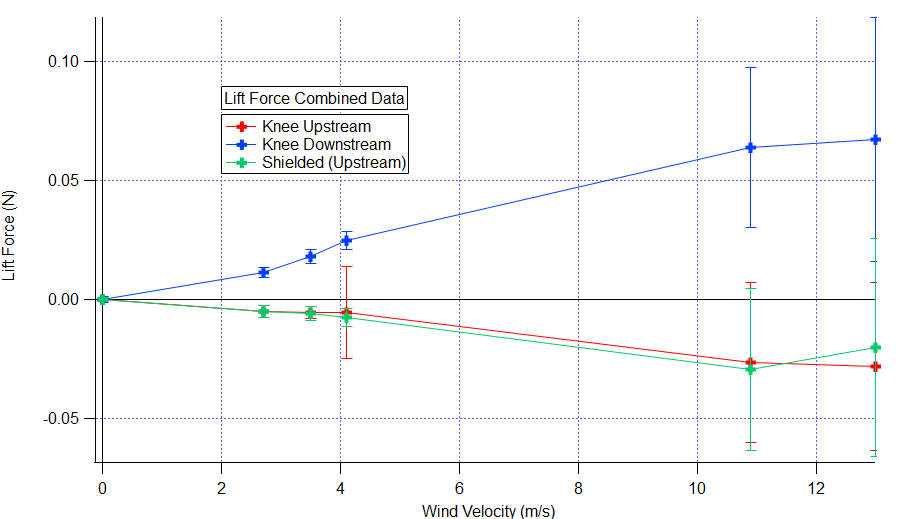 04 - Testing Results: Lift cont.
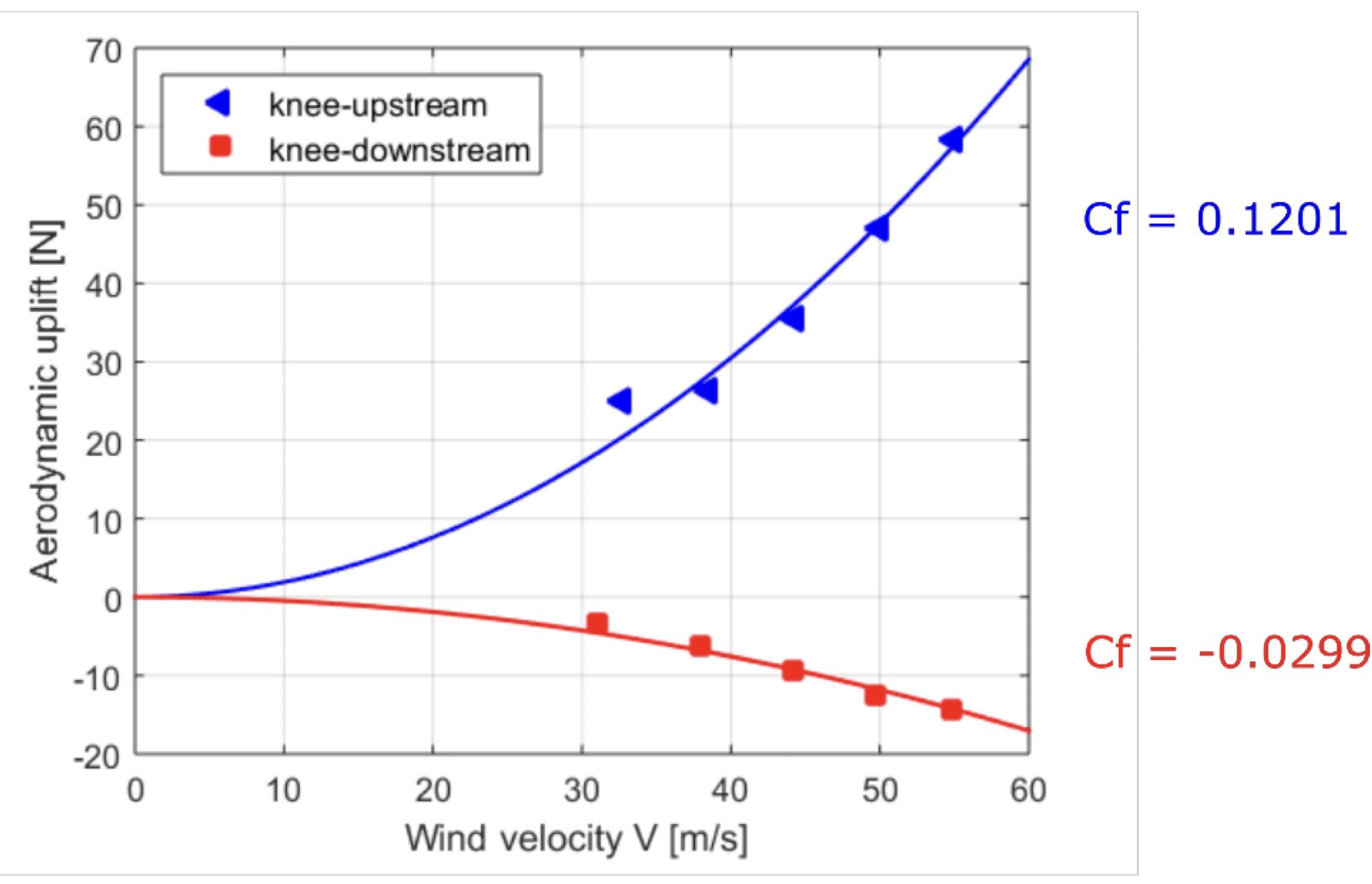 [1]
[Speaker Notes: Comparing these results to those found in my experiment]
04 - Testing Results: Lift cont.
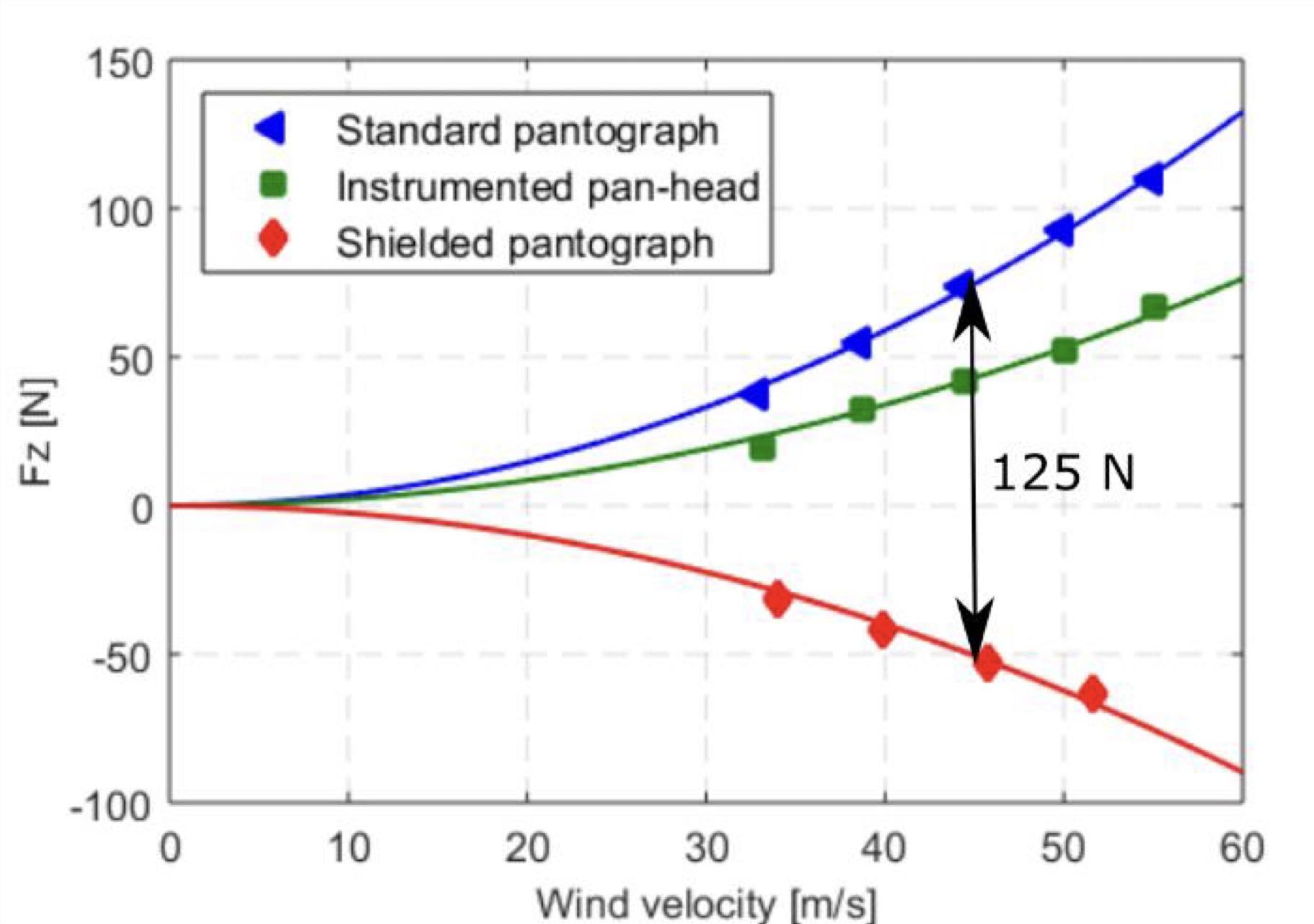 [1]
[Speaker Notes: Comparing these results to those found in my experiment]
05 - Testing Results: Drag
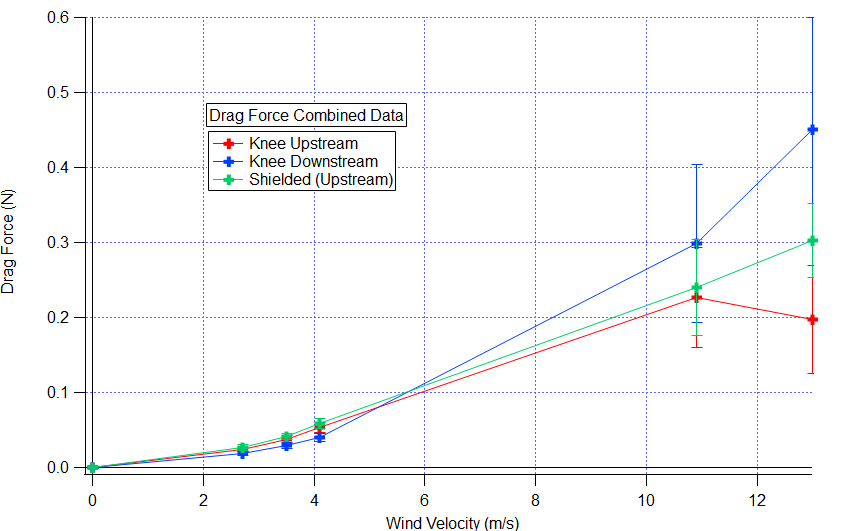 05 - Testing Results: Drag cont.
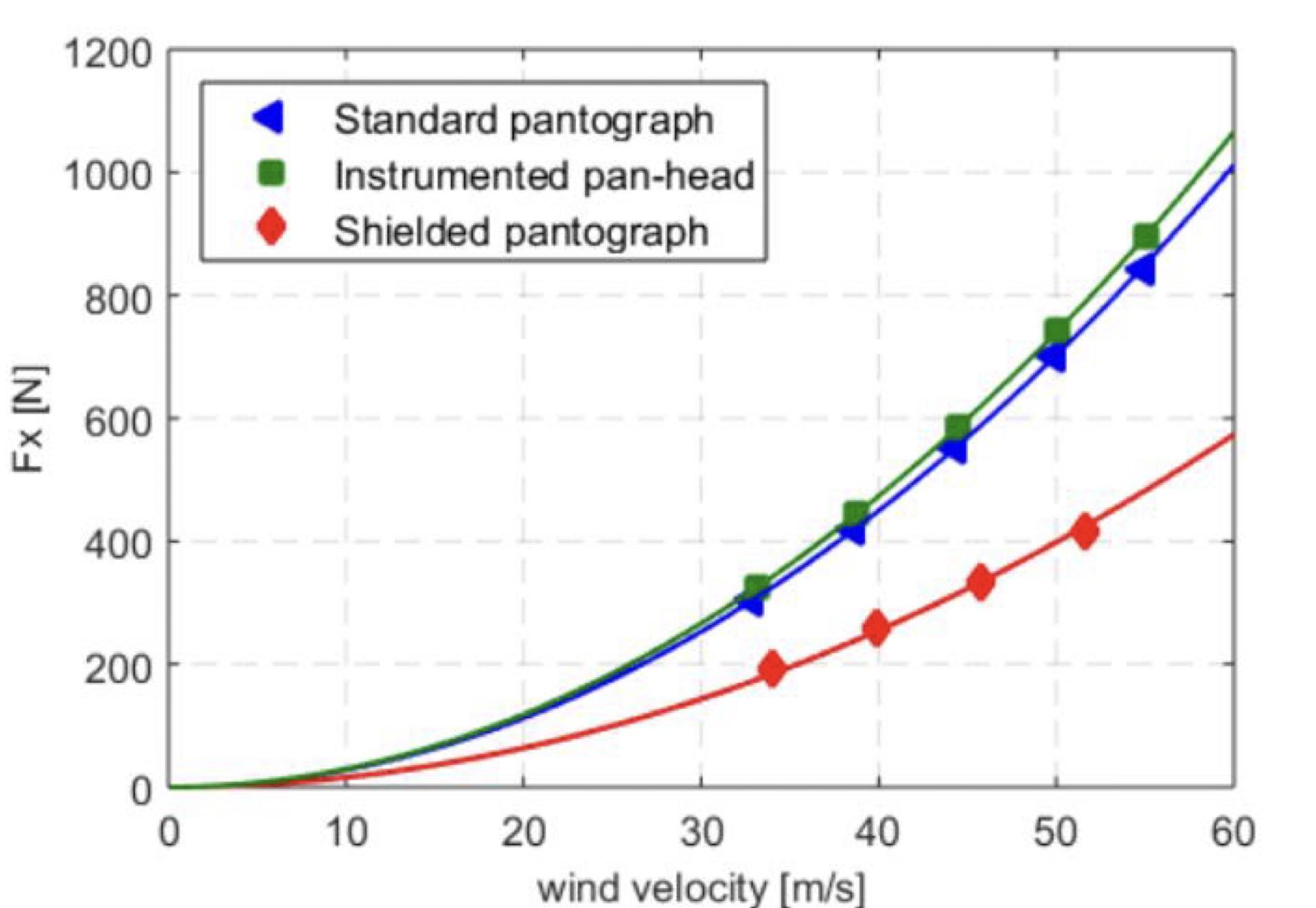 [1]
[Speaker Notes: Comparing these results to those found in my experiment]
05 - Analysis: Lift
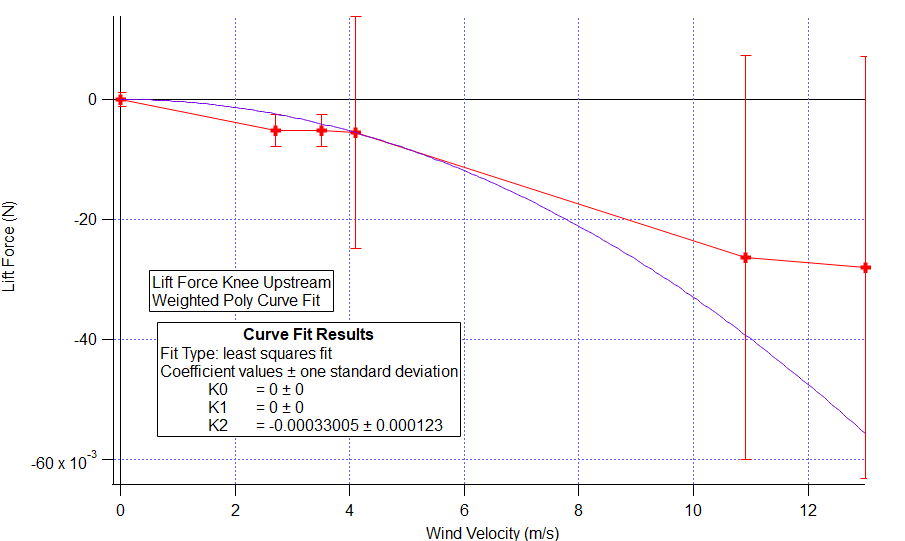 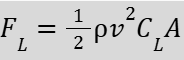 [Speaker Notes: Reynolds number depends on angle of attack [2]]
05 - Analysis: Drag
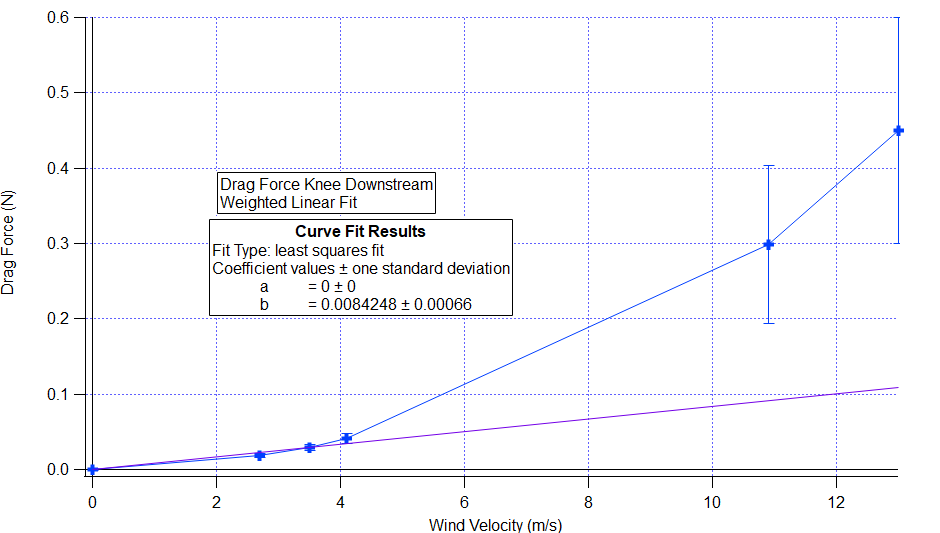 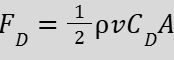 05 - Analysis: Drag cont.
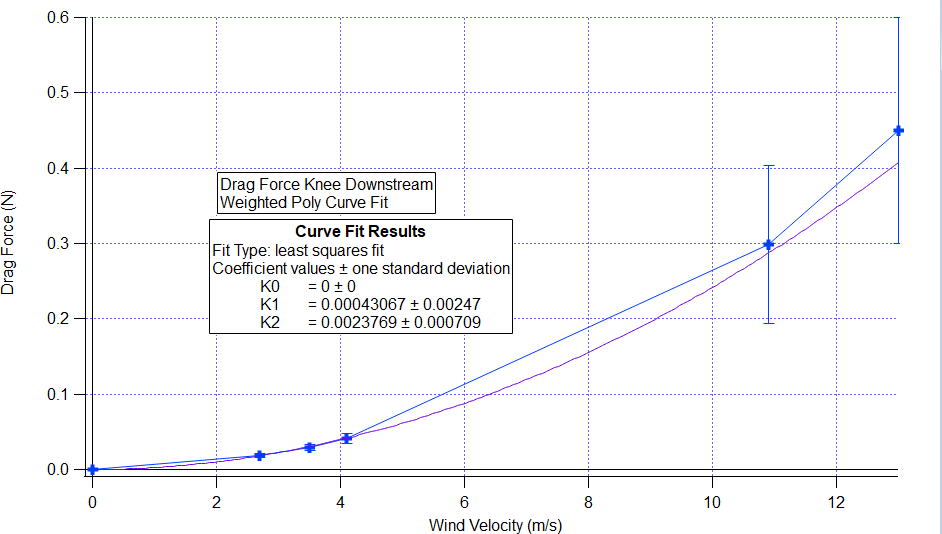 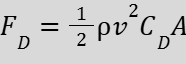 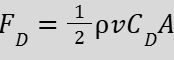 05 - Analysis: Drag cont.
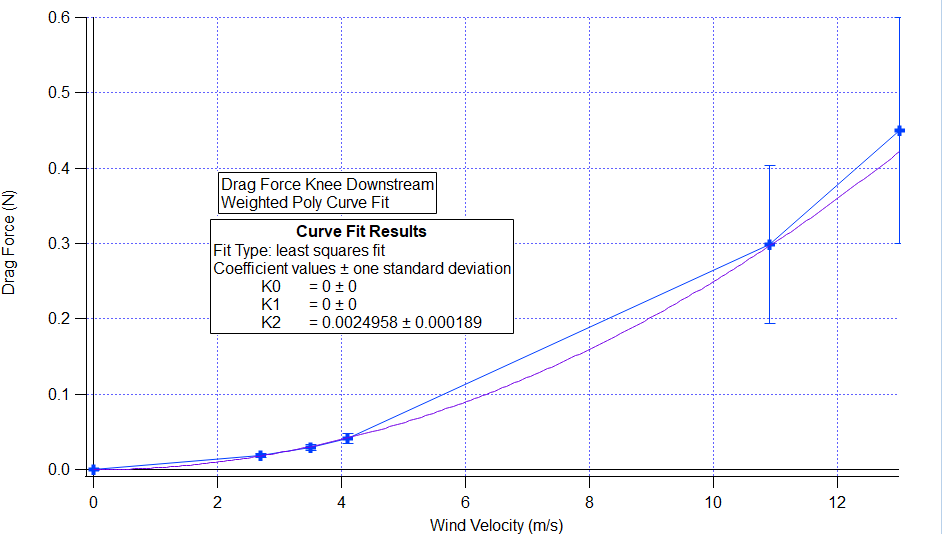 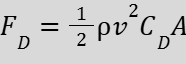 20
24
Conclusion
Coefficients of Drag and Lift

Model vs. Real Life

Groundwork for the fu
20
24
[Speaker Notes: Coefficients can be found for the model but cannot be applied to real-life pantographs without use of a wind tunnel.]
20
24
Thank you.
Questions?
20
24
References
[1]M. Carnevale et al., J. Wind Eng. and Indust. Aero., 160, 16 (2017).
[2]T. Benson, The Lift Equation, WWW document, (https://www.grc.nasa.gov/www/k-12/VirtualAero/BottleRocket/airplane/lifteq.html)